FARMACOTERAPIA EN INSUFICIENCIA RENAL
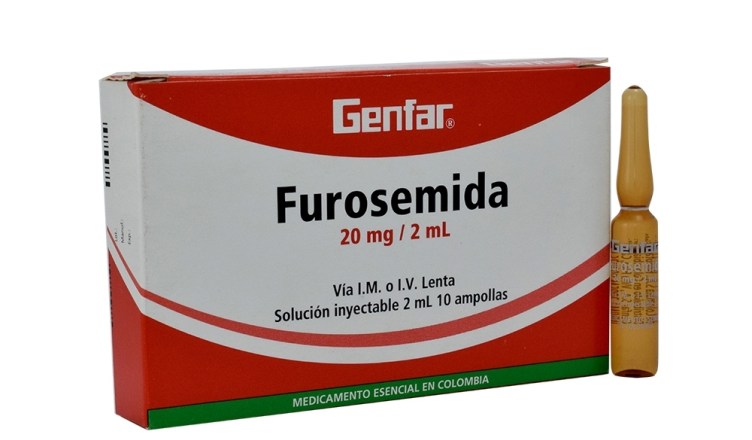 INTRODUCCIÓN 
La mayoría de los medicamentos se eliminan por el riñón varios procesos pueden verse afectados en La IRC:
Biodisponibilidad 
Distribución 
Unión de las proteínas 
Metabolismo y eliminación
BIODISPONIBILIDAD 
Es la dósis administrada que alcanza la circulación sistémica 
Factores que afectan la biodisponibilidad 
Trastornos gastrointestinales
Nauseas
Vómitos 
Enlentecimiento del transito intestinal
Medicamentos : los quelantes de fósforo elevan el pH  gástrico por lo cual dificultan la absorción del hierro .
Fenobarbital 
Aspirina
Warfarina
EFECTO DEL PRIMER PASO 
Es el coeficiente de extracción hepática 
( degradación ).
En  la IRC este se reduce aumentando la biodisponibilidad del :
propanolol 
Lidocaina 
Fenacetina
DISTRIBUCIÓN
Se expresa a través del volumen de distribución :
Se define como la cantidad total de fármaco (Ab)‏
Con su concentración plasmática   (CP)‏
                        V= Ab / Cp
La distribución del fármaco puede ser multicompartimental
Compartimiento                      Compartimiento     
                central                                 periférico
	Absorción                	redistribución 
                  eliminación
ELIMINACIÓN 

Es la cantidad de fármaco que se elimina en una unidad de tiempo (Ke)‏
Fracción de aclararamiento del medicamento (k)‏
Volumen de distribución 
                  Ke= K / v
Por la vía de excreción los medicamentos se distribuyen en tres grupos :
Medicamentos que se excretan por el riñón
Medicamentos que se eliminan por procesos extra renales 
Medicamentos de compartimiento intermedio
EXCRECIÓN RENAL
 La repercusión de lRC  depende de la cantidad de fármaco que se  elimina por este órgano 
El t1/2 esta relacionado directamente con el daño renal 
Si el FG es inferior a 50 mml/min el t ½ se alarga .

                   USO PRACTICO DE LOS FÁRMACOS EN IRC
Medir la función renal 

Ajustar las dósis del fármaco
choque 
mantenimiento 
intervalo posológico
USO PRACTICO DE LOS  FÁRMACOS EN IRC
Monitorizar los niveles sanguíneos de fármaco .

 Utilizar drogas que se conocen bien sus aspectos farmacocinéticos .

 Utilizar tablas donde consten las modificaciones de los  Fármacos en IRC.
ANTIBIÓTICOS  
 Betalactamicos.- Son antibióticos  que actúan sobre la pared celular tienen efecto de primer paso( EFP) sobre lo cocos gran positivos.
Penicilinas y céfalosporinas .
Aminoglucósidos .- Son antibióticos que actúan sobre la síntesis de proteínas DNA y presentan efecto de primer paso tanto para las bacterias Gram. positivas como para las bacterias Gram. negativas .
Macrólidos .- Estos fármacos actúan inhibiendo la síntesis proteica .
Bloqueando la transpeptidación , con lo cual la cadena peptídica se detiene .
CLEARENS DE CREATININA :
140 – (edad  x kg) 
Creatinina x72
En mujeres o.85 

140 – (50 x 70) 
4 x72                     FG= 11
  100% dosis                  5omg/kg
   11%                               x
550mg .
DOSIFICACIÓN DE ANTIMICROBIANOS
ANTB:
FR.
Normal
Ajuste de dosis 
De acuerdo al clearens
50 a90
10 a 5o
Menos 10
Amikasina        7.5mg/kg/12h     60-90%/12h       30-70%/12h            20-30%/24h
Gentamicina    1.7mg/kg/12h      60-90%/12h      30-70%/24h            20-30%/24h
Estreptomicina 1mg/kg/24h         50%/24h           50%/24-72h          50%/72h 
Cefalosporinas_
Cefazolina       1-2gm/8h             8h                      24h                       72h
Ciprofloxacina  500-750mg         100%                 50-75%                 50%
Macrolidos
claritromicina        1g/12h           100%                 50-75%                 50%
Eritromicna      250-500mg/6h     100%                100%                    50%
DOSIFICACIÓN DE ANTIMICROBIANOS
ANTB:
FR.
Normal
Ajuste de dosis 
De acuerdo al clarence
50 a90
10 a 5o
Menos 10
Penicilinas  
Amoxicilina    250-500mg/8h      8h                        8h                           24h
Ampicilina      250g/6h               6h                        6-12h                       12-24h
Penicilina G   0,5-4mill %4h       100%                  75%                     20%-50%
Tetraciclina    250-500c/h           8/12h                  12/24h                 24h
Etambutol       15mg /kg/24h      24h                      24-36h               48h
Pirazinamida  25mg/kg/24h      10-20ng/kg/d     40-50 mg/kg          por semana
Acyclovir       12mg/kg/8h          5-12mg/kg/8h    5-12/mg/kg/12h   6mg/kg /24h
DIURÉTICOS  
TIAZIDAS: 
 Actúan en el tubo contorneado distal, bloqueando el cotransporte de Na y C
Hidroclorotiacida  25 -50 mg /d
Clortalidona
Indopamida
  DIURÉTICOS DE ASA:
Actúan en el Asa gruesa ascendente, impidiendo la resorción de Cl, K y Na.
Furosemida : lasix : 1-3 mg /kg
Bumetamida.
Torasemida
  DIURÉTICOS AHORRADORES DE K:
Actúan en la parte terminal del túbulo contorneado distal.
Espironolactona 500-100mg /dia 
Eplerenona
Amilorida
INHIB. DE LA ENZIMA CONVERTIDORA DE ANGIOTENSINA
CAPTOPRIL (125-150mg/día)      capoten 
  ENALAPRIL (2.5-4.0 mg/día)     Renitec 
  LISINOPRIL (5-40mg/día)          Eucor
  QUINAPRIL (5-8mg/día)            Accupril

 Inhiben la enzima convertidora ,inhibiendo la formación de angiotensina I a II, provocando una menor resistencia periférica y una baja en la P.A.
BLOQUEADORES DE LOS CANALES DE CALCIO
Bloquean los canales de calcio tipo L que se encuentran en músculo liso y cardiaco, provocando una vasodilatación.
    NIFEDIPINA (40-60mg/día)   ADALT
     Efectos tóxicos: Hipotensión, mareos, bochorno, náuseas, 
     DILTIAZEM ( 40-80mg/día)‏
     Efectos tóxicos: Hipotensión, trastornos a nivel de corazón
     VERAPAMIL (80-160MG/DÍA)    ISOPTIN
     Efectos tóxicos: Insuficiencia cardiaca, edema, náuseas y vómitos.
FÁRMACOS ANTIINFLAMATORIOS:

Inhiben la síntesis de prostaglandinas por medio e isoenzimas cox1y cox2 `codificadas por distintos genes .
La cox 2 aparece en tejidos inflamadas 
La cox1 produce prostaglandinas fisiológicas que sirven para que la mucosa gástrica no se lesiones.
Farmaco
Dósis
Acetilsalicilato de lisina 
Inyesprin
Im/Iv  1-3/d
diclofenaco sódico
Voltaren
75-1oomg/d
Ibuprufeno 
motrin
400mg/6h
Indometacina
indocid
75-200mg/d
Ketorolaco
dolgenal
10mg/6h
Nimensulid
mesulid
100mg/12h
Naproxeno sodico
apronax
275-550mg/12h